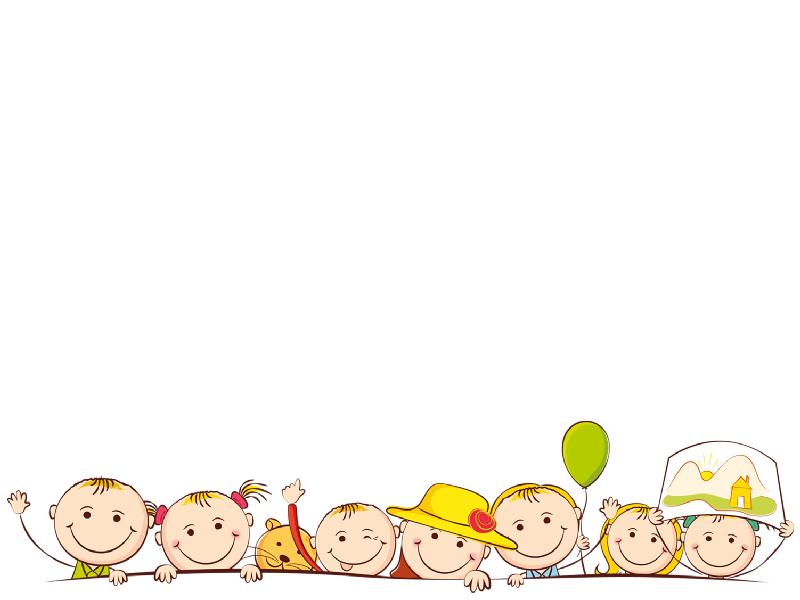 «Игровые технологии в развитии речевой активности дошкольников»
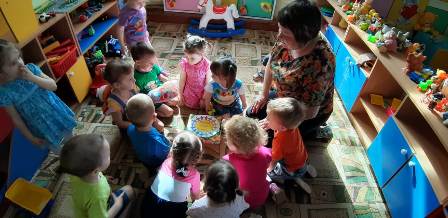 Подготовила: 
Маркова Юлия Ивановна 
воспитатель 
1 квалификационной категории 
МБДОУ №7
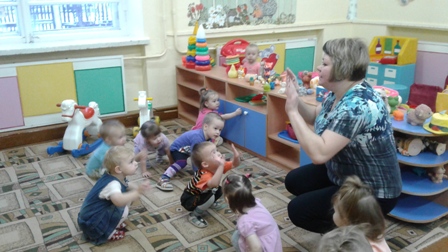 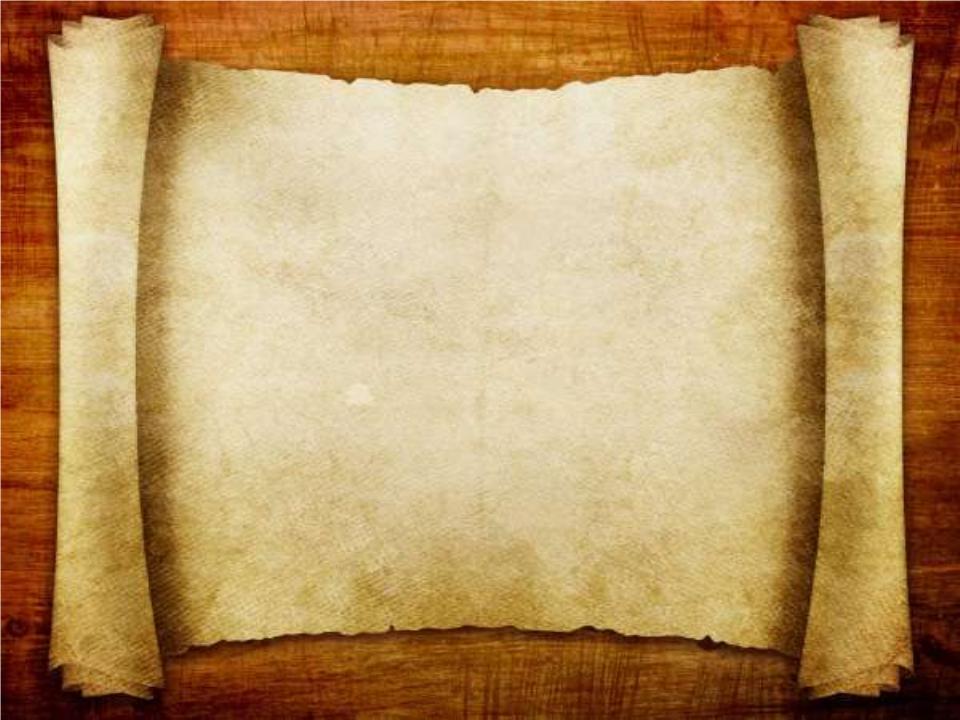 «Игра порождает радость, свободу, довольство, покой в
себе и около себя, мир с миром»
     
Фридрих Фребель.
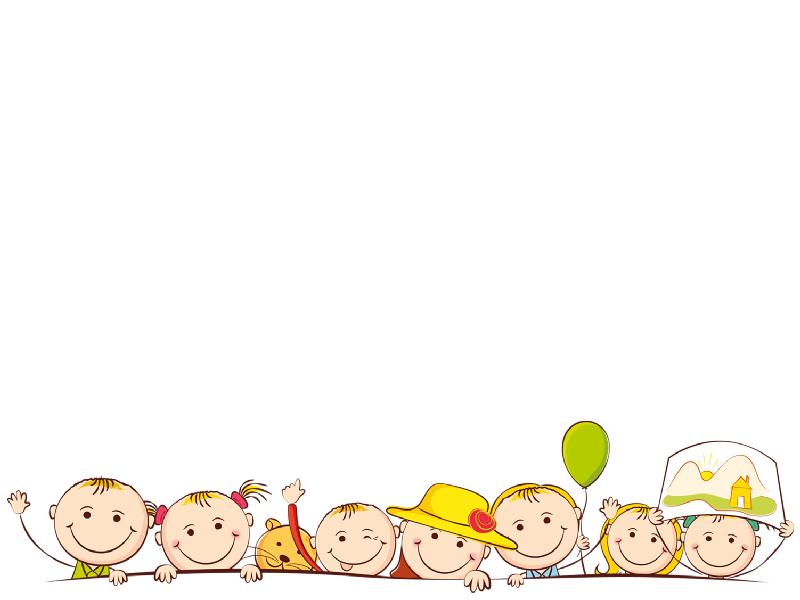 Игровые технологии —являются фундаментом всего дошкольного образования. В свете ФГОС дошкольного образования личность ребенка выводится на первый план и все дошкольное детство должно быть посвящено игре.
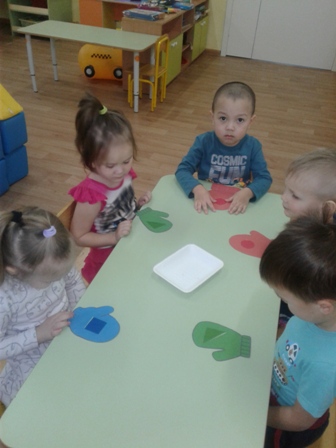 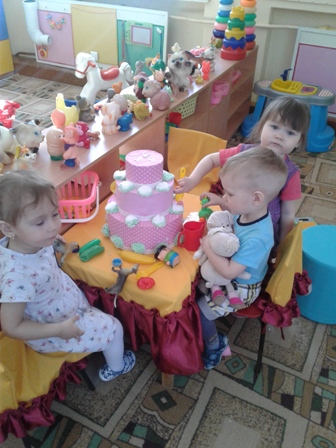 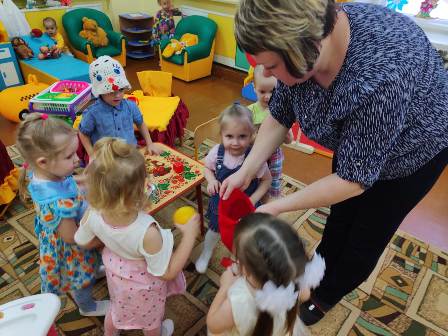 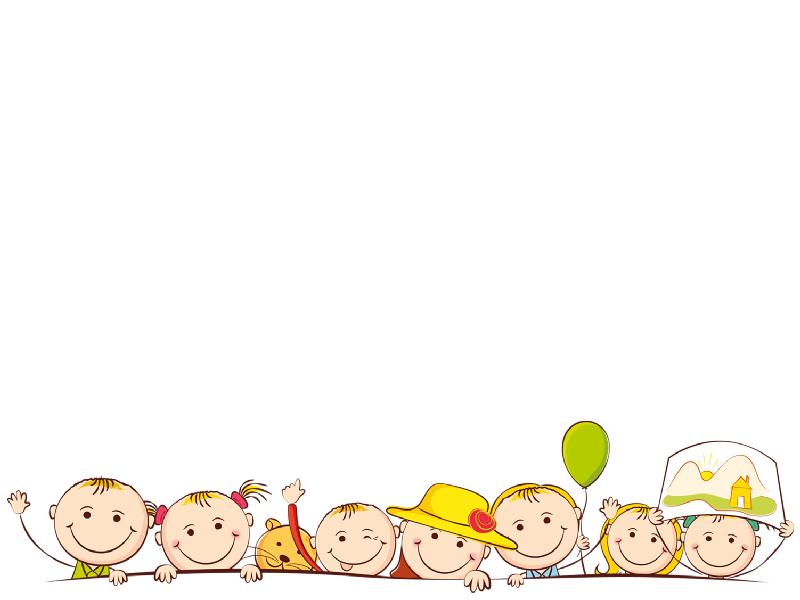 Понятие "игровые технологии в речевом развитии" включает достаточно обширную группу методов и приемов организации педагогического процесса в форме различных педагогических игр.
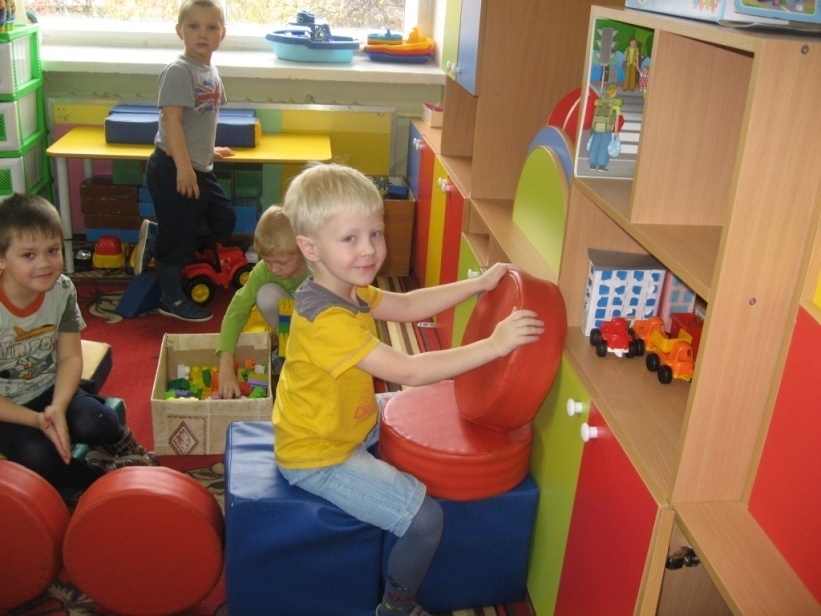 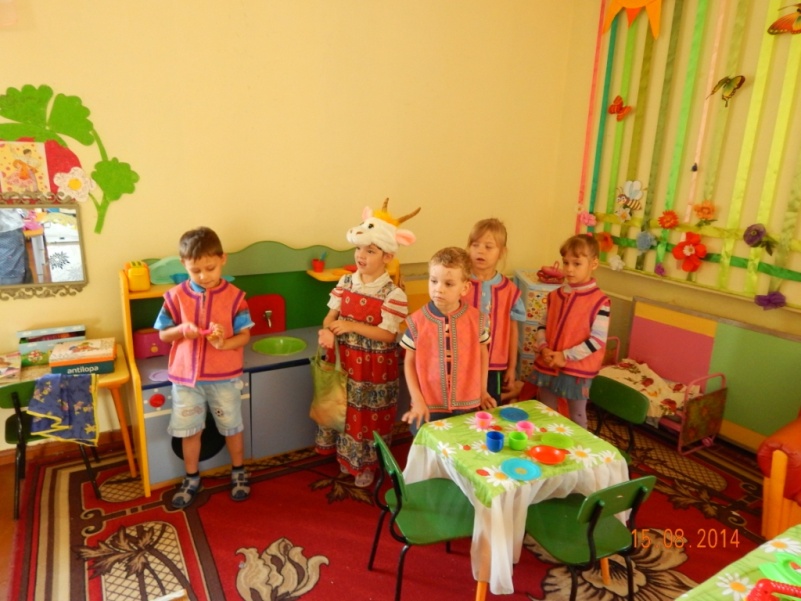 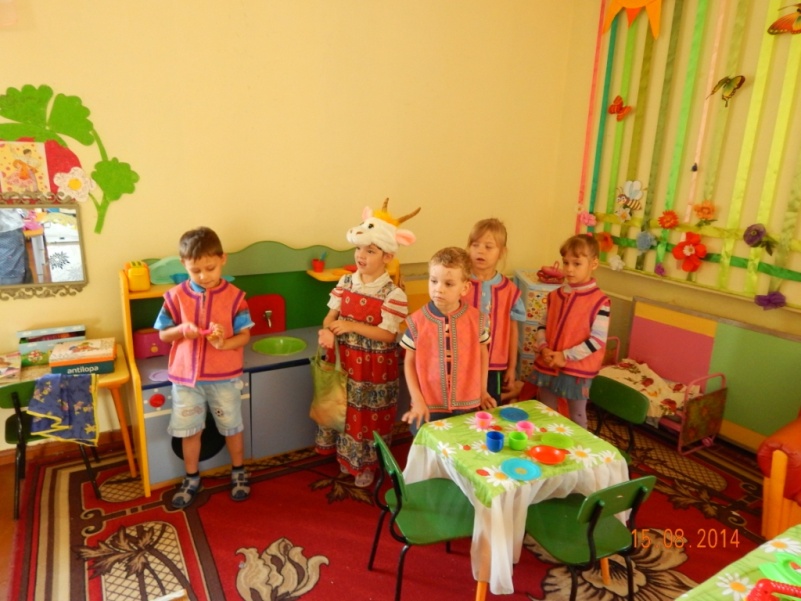 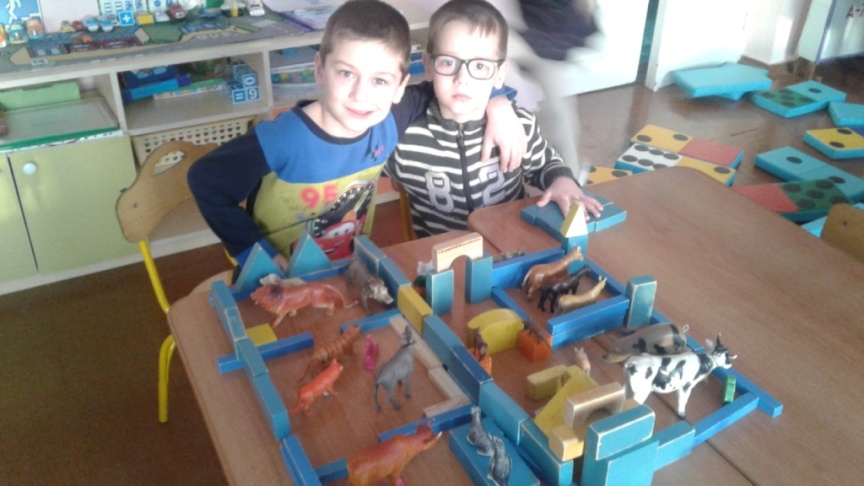 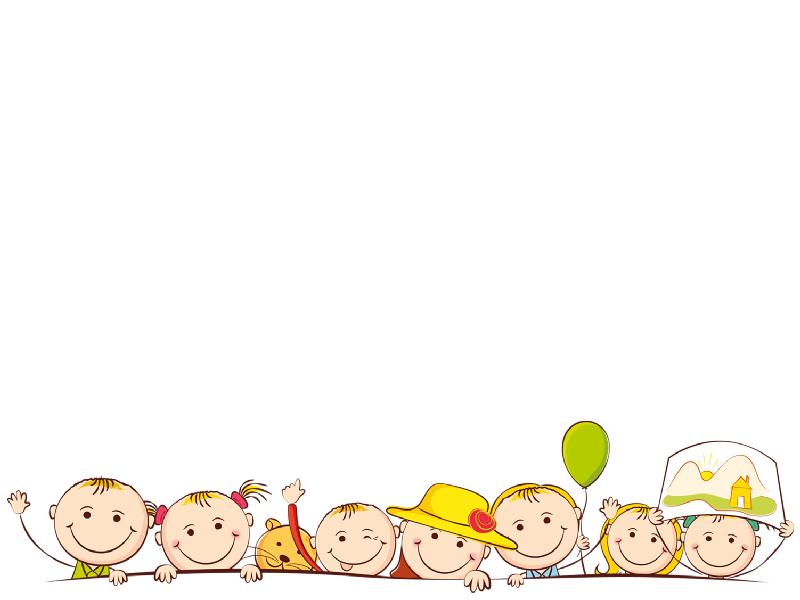 Этапы развития речевой активности
          1-й - подготовительный (с момента рождения до года);          2-й - преддошкольный (от года до 3 лет);          3- й - дошкольный (от 3 до 7 лет);          4 –й - школьный (от 7 до 17 лет).
пальчиковые игры
театрализованные игры
дидактическая игра
сюжетно-ролевая игра
подвижная игра
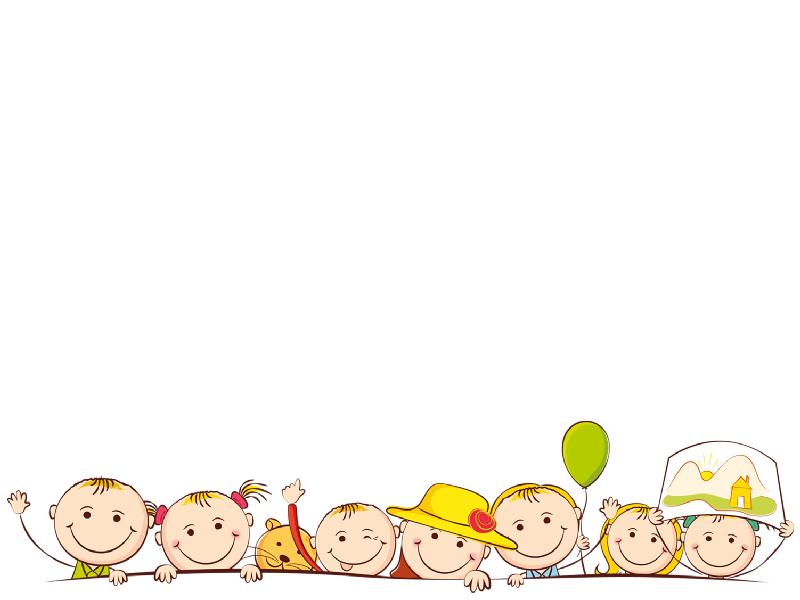 Дидактическая игра 
является основным видом игр, используемых в работе по развитию речи
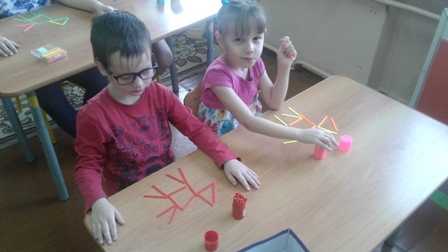 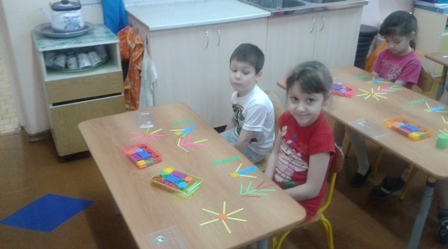 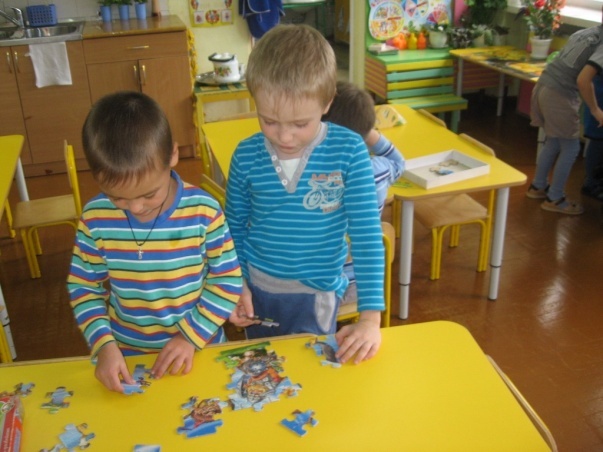 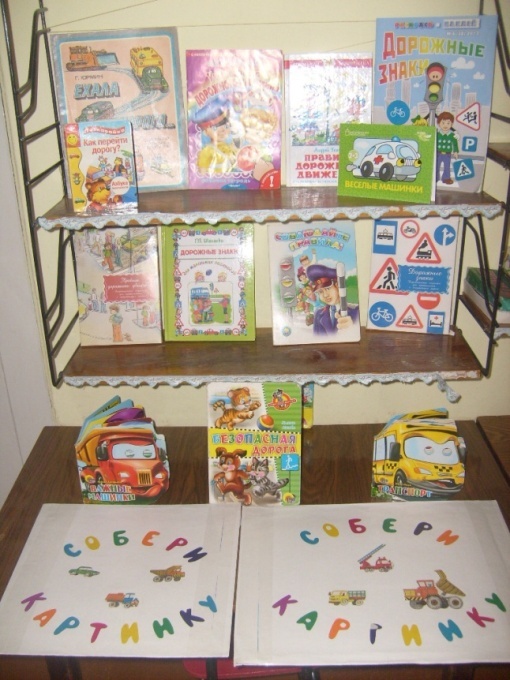 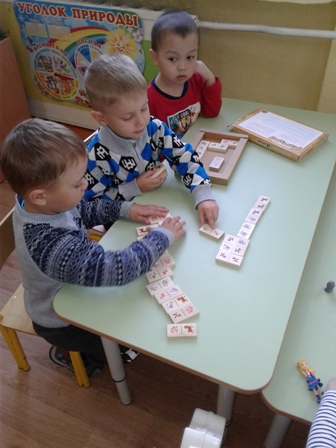 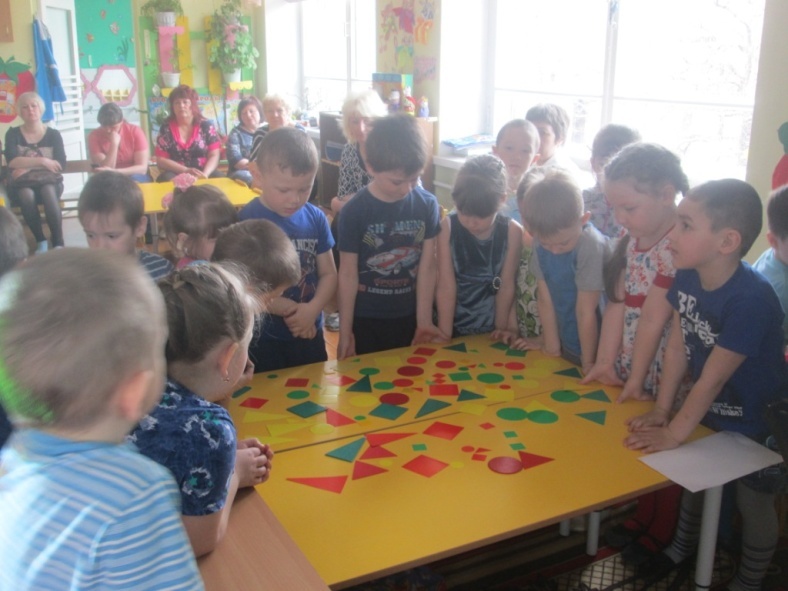 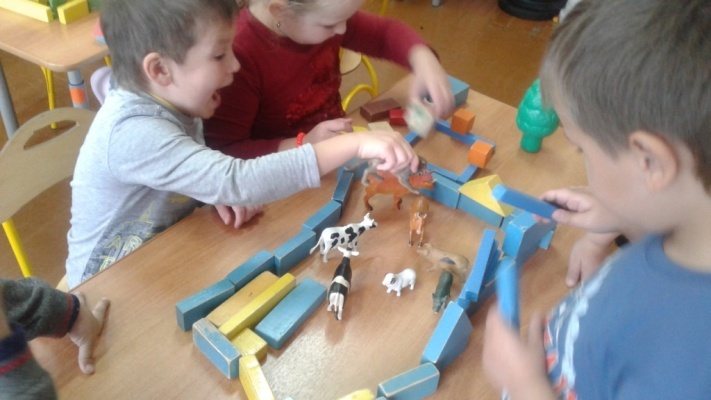 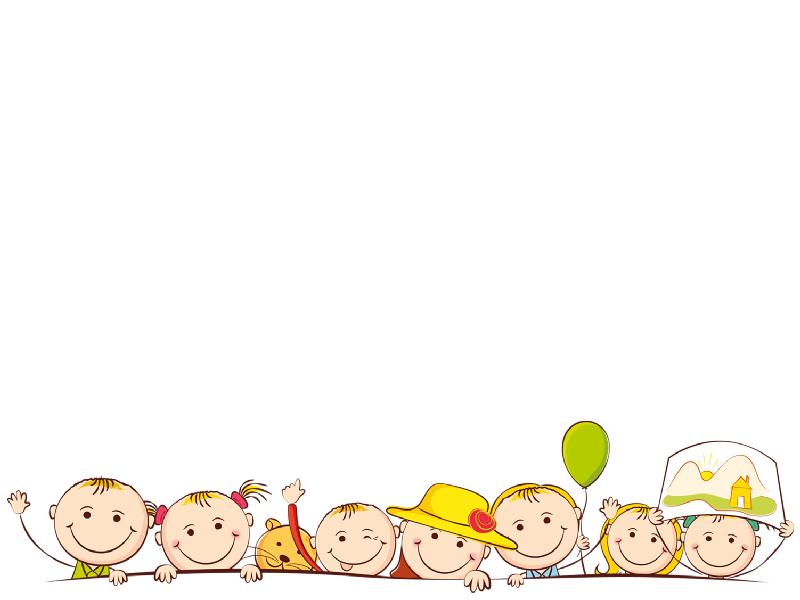 Театрализованные игры 
можно разделить на две основные группы:
- игры – драматизации;
-режиссерские игры.
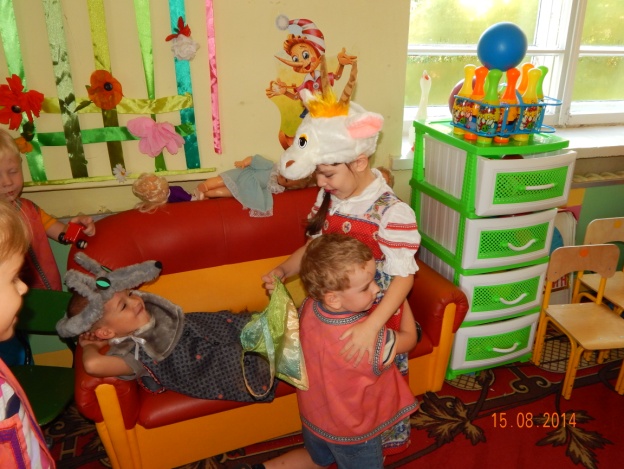 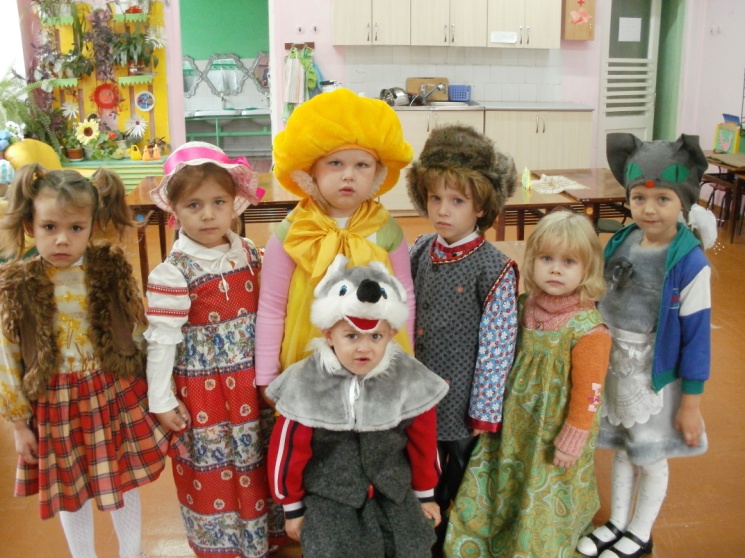 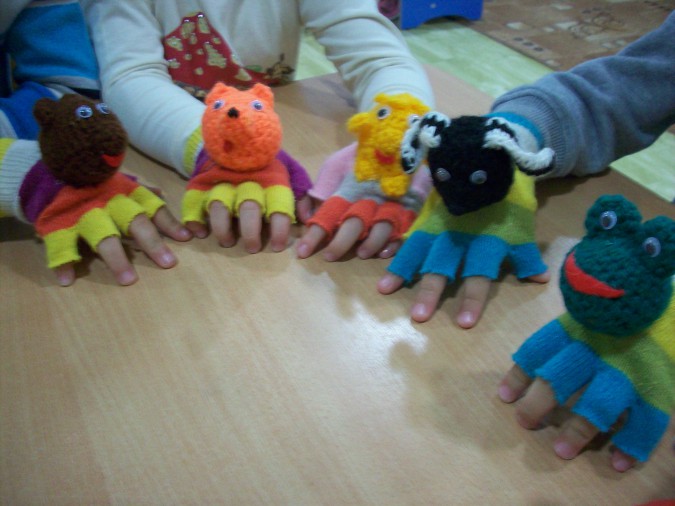 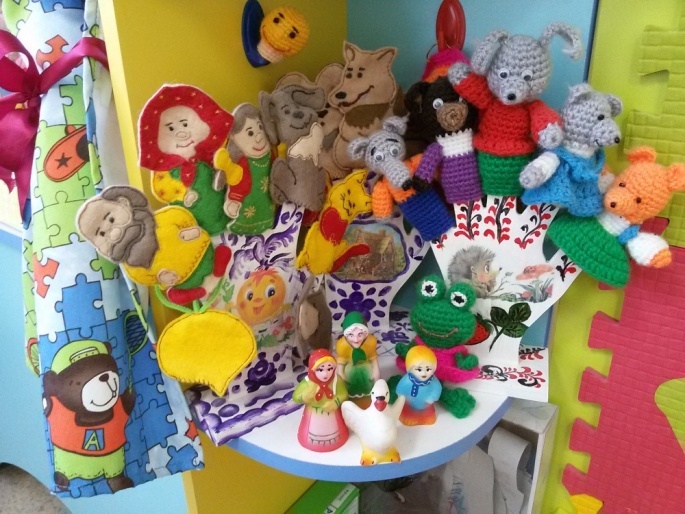 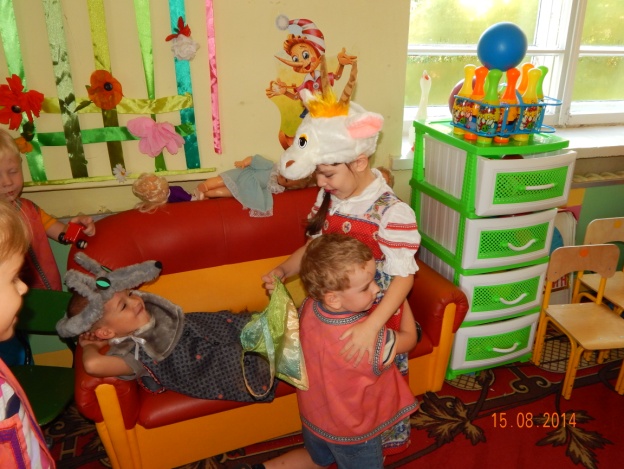 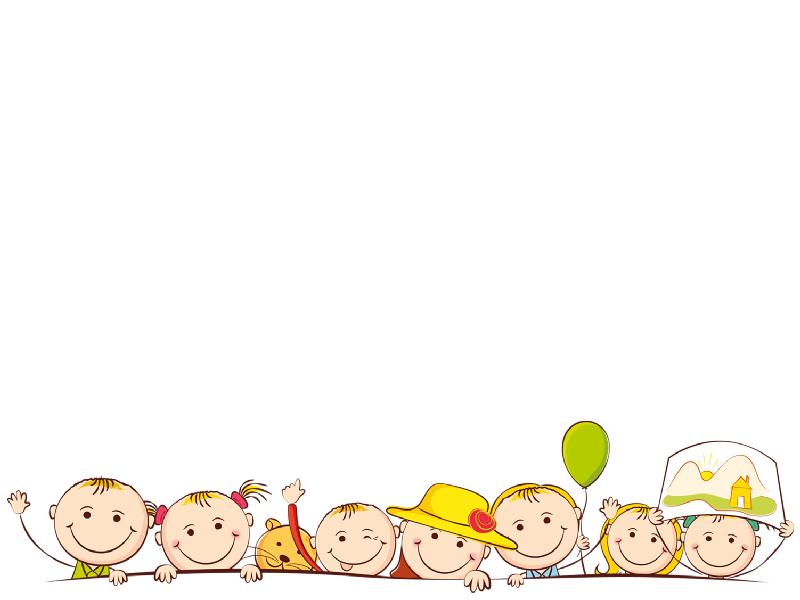 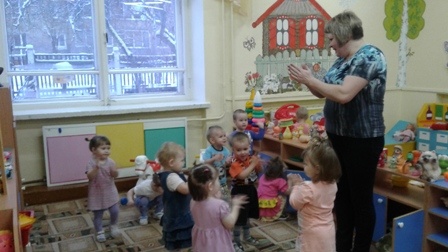 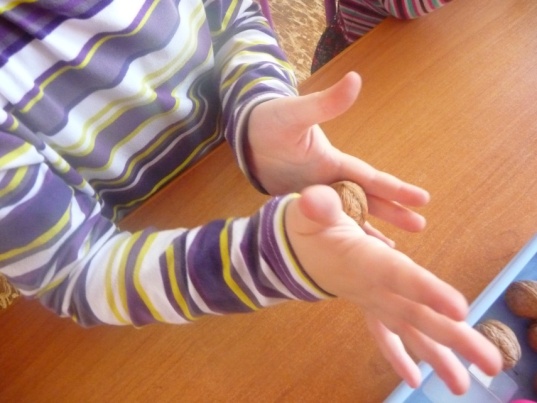 Пальчиковые игры
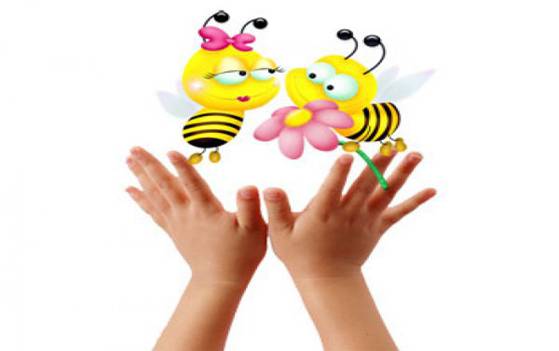 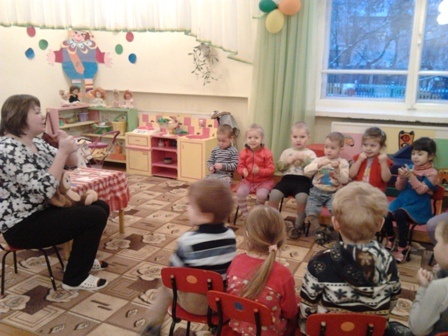 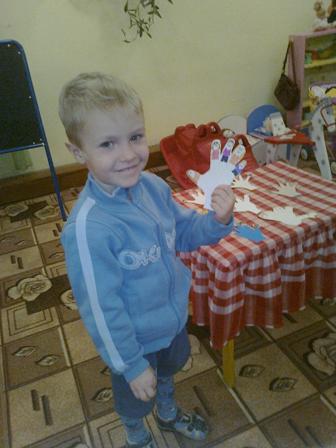 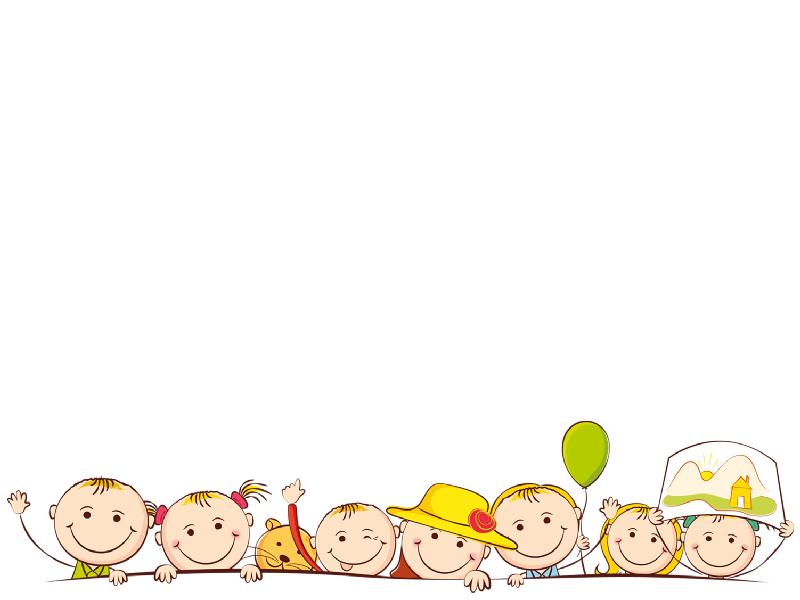 Сюжетно-ролевая игра
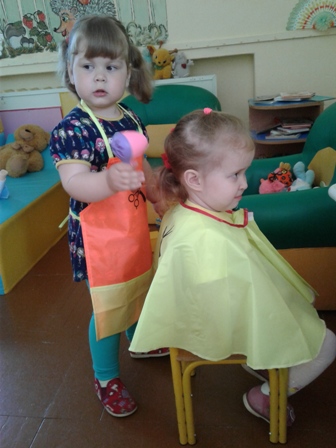 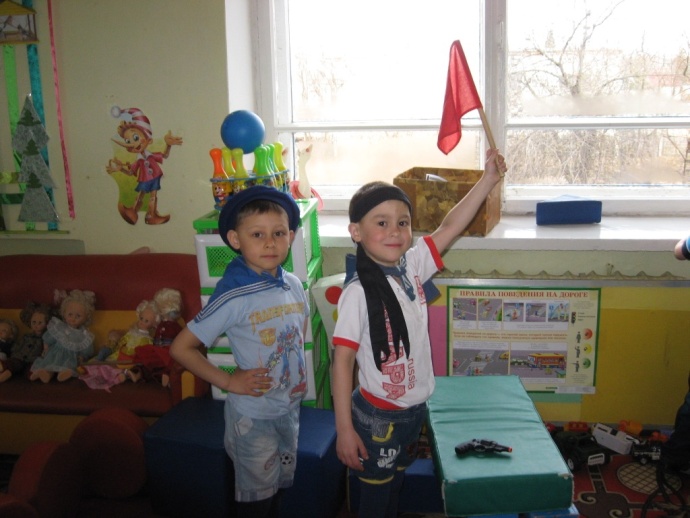 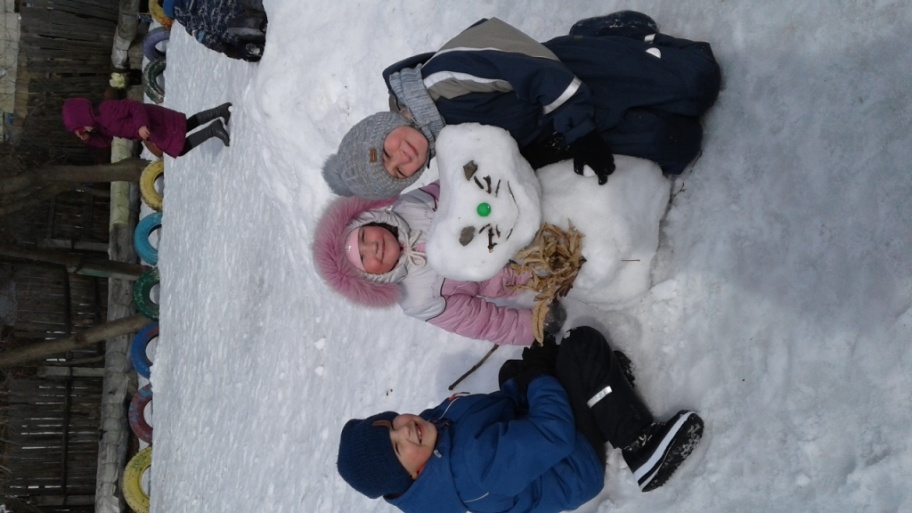 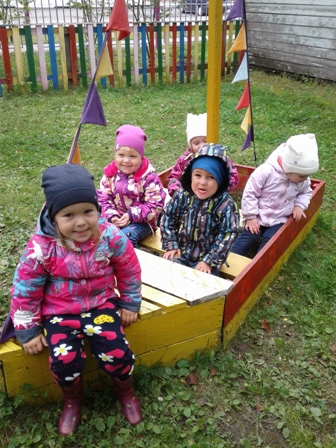 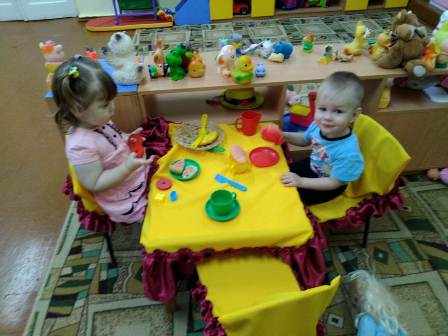 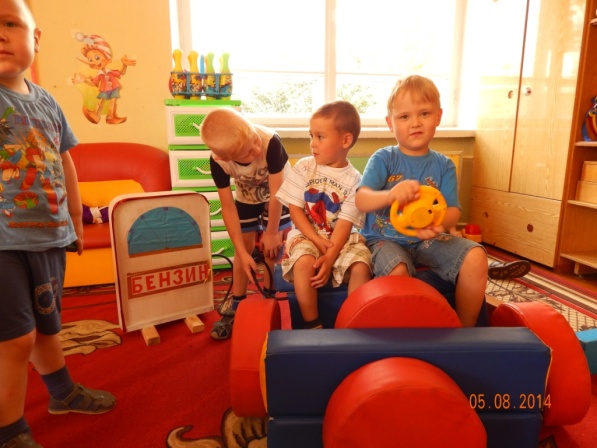 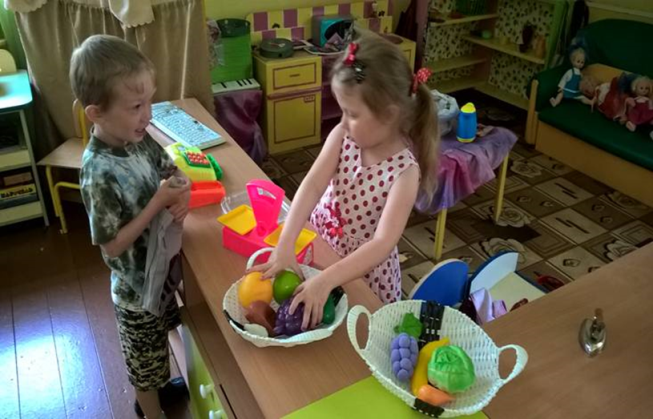 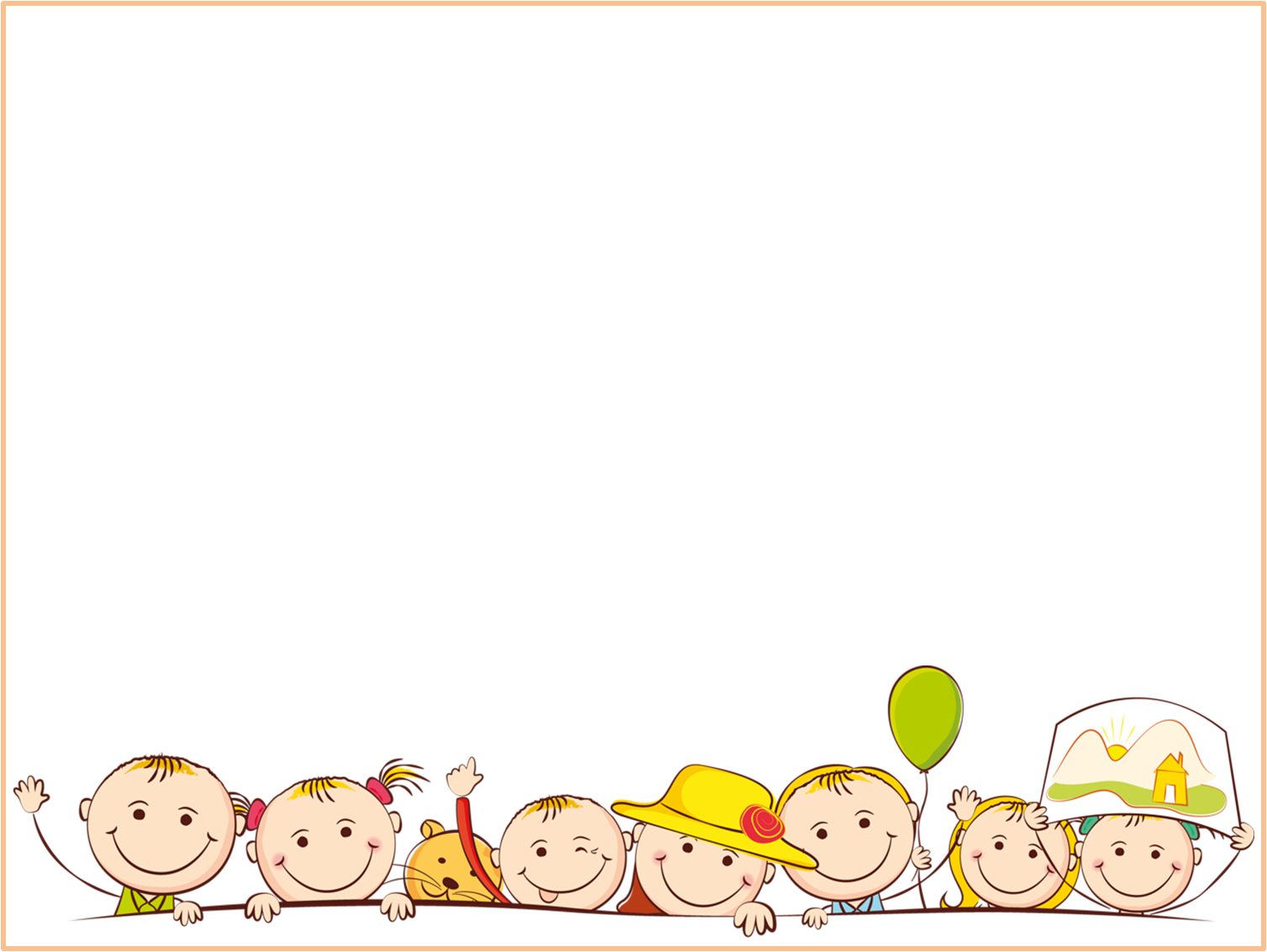 Подвижная игра
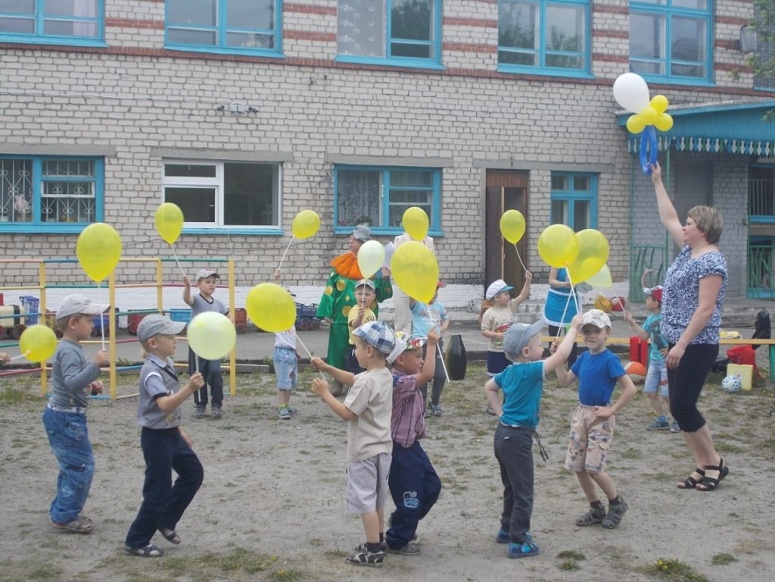 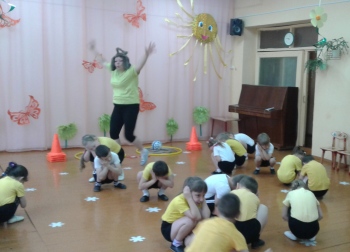 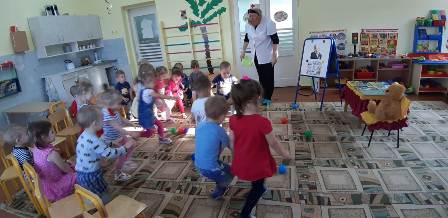 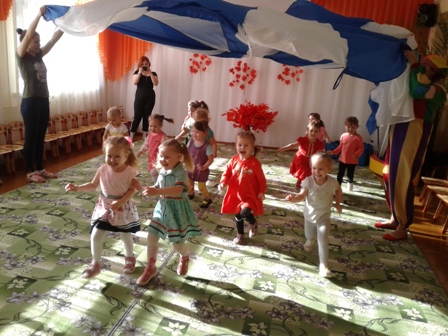 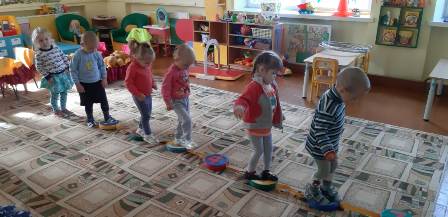 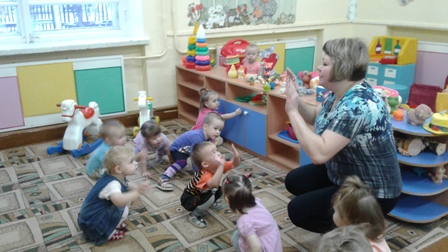 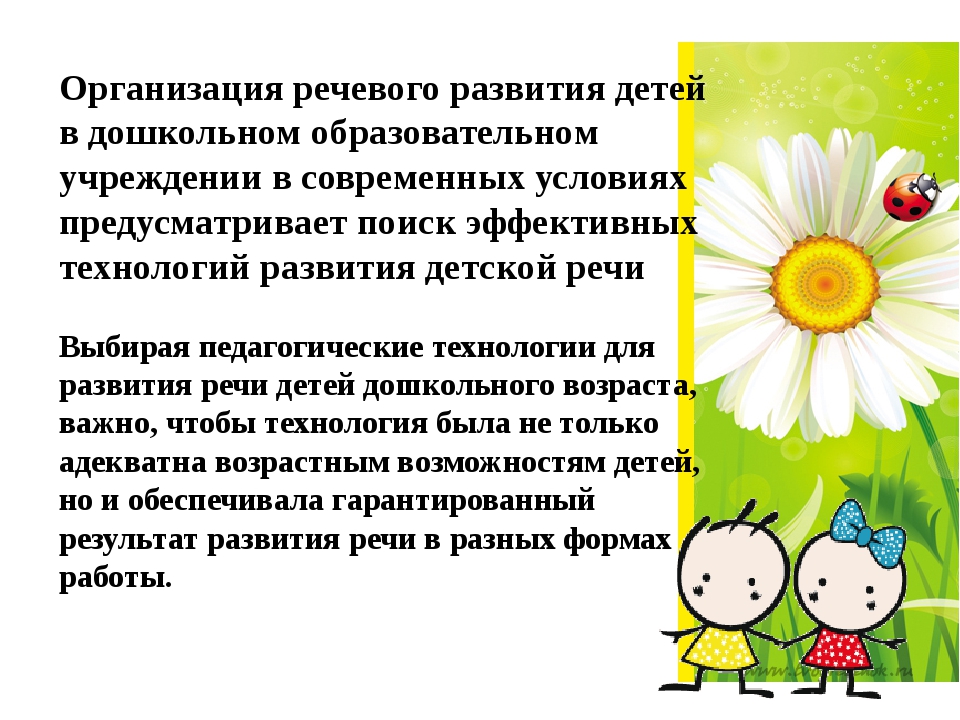 СПАСИБО ЗА ВНИМАНИЕ
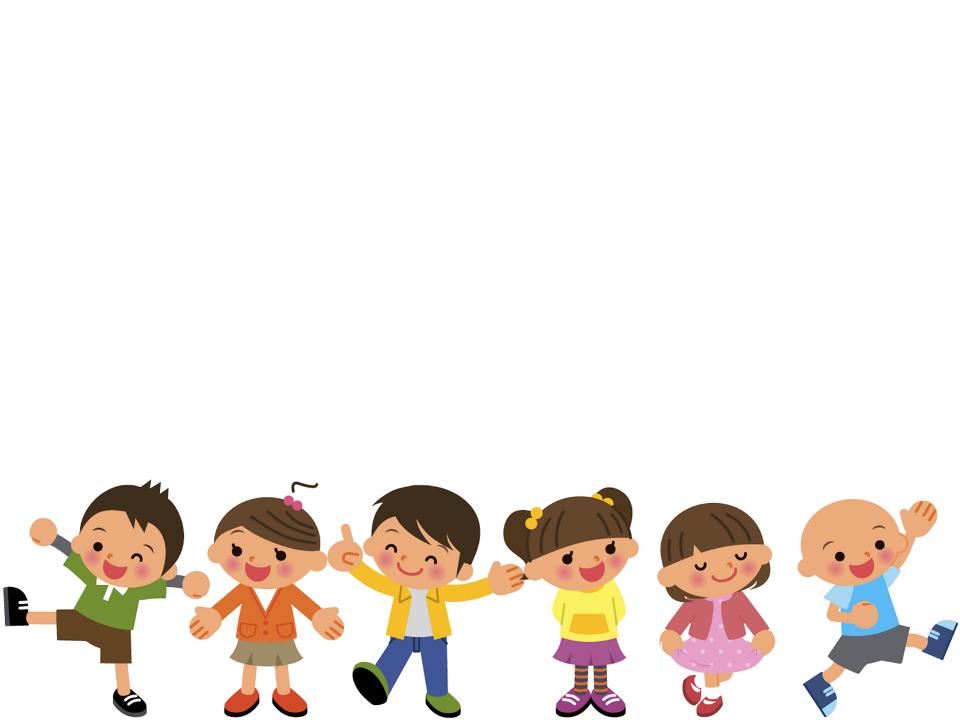